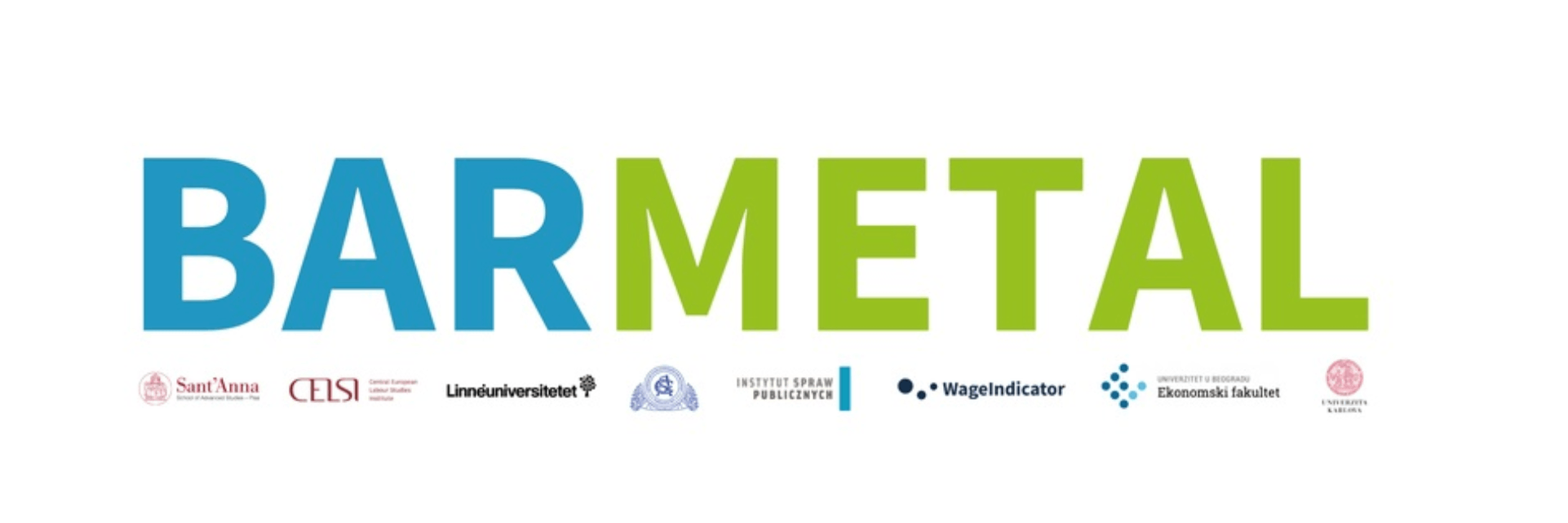 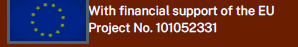 General Challenges related to DAD in Europe and in the 
regional perspective of Germany and the V3 countries
Barmetal Mutual Learning Event June 17, 10-12.30 CET
Gerhard Bosch, IAQ University Duisburg-Essen
DAD has a strong impact on the manufacturing industry
The 4 countries in our panel 
strong manufacturing industry (share in % of GDP: CZ 31,2%, DE 26.6%, PL 29,3%, SK 27,5 %)
in all four countries the automotive industry most important subsector 
main difference: CZ, PL and SK  belong to the  “integrated periphery in the automotive industry” with high foreign ownership, DE has its own OEMs
Therefore CZ, PL, SK “production hubs” with high shares of blue-collar workers, DE  higher shares of highly skilled employees, concentration of strategic services like R&D and high value-added products in countries of origin of the OEM
Digitalization not new - has productivity effects but despite this employment was growing in the last decade in all countries – slight decrease in recent years in CZ and PL
The European Green Deal includes a target to reduce transport-related greenhouse gas emissions by 90 % by 2050.
DAD major challenge in the next decades: Project for several generations
2
Impacts of DAD on employees
No fear of jobless growth - instead in all four countries labor and skill shortages 
but regional job losses due to the elimination of certain products and components (especially combustion engines, also in in other sectors e.g. coal and lignite) 
Mostly blue-collar workers but also highly qualified production engineers affected
Job losses can only be avoided if those affected receive further training and are placed within the company or externally
Just transition in the common interest of employers, employees and the state:
necessary to ensure acceptance among employees, 
avoid labor shortages and costly unemployment
Long-term technological transformation requires planning lead time: this gives time for early information of all parties involved and planning of further training and replacements - In practice, however, company case studies often show late information about investments
3
Ressources for the transition: Who is paying?
Substantial country differences in investments in R&D in % of GDP: CZ 2,0 %, DE 3,13 %, PL 1,43 %, SK %.0,92 %, EU 2,16 %
Stronger state support in DE for retraining: Labor market policy expenditures for retraining in % of GDP: CZ 0,01%, DE 0,18%;  PL 0,01% , SK 0,01% - Individualisation of costs: disadvantage for the low skilled and SMEs
Technology transfer and transfer of training programs (e.g. Volkswagen battery academy) within OEMs but not necessarily  to SMEs
Regional networks and regional training centers crucial for transfer to SME‘s: Germany: 27 regional networks financed through the Automotive Industry Future Fund
4
New skill requirements
DAD project for several generations: education and initial training as important as retraining
Main trends:
Higher skill requirements – less demand for unskilled workers
Tasks of skilled workers rarely characterized solely by metalworking, electrical engineering or information technology: new qualification profiles, in which several domains and existing occupations are combined
New skills in battery production: high-voltage electricians (licensed training)
But not everybody has to be retrained: many skills transferable  
Revision of occupational profiles: More organized in the German dual system of apprenticeship by the social partners, starting in SK in sectoral committees  and in CZ in Committee for Retraining and Further Education …….
Qualification requirements will continue to change: Necessary continuous modernization of the training contents in coming decades
5
Conclusions
Manufacturing core sector in all 4 countries. Successful implementation of DAD prerequisite for future competitiveness.
DAD can only succeed with clear political decisions that guide investment decisions of companies
Many locations of OEMs and suppliers feel informed too late by headquarters of OEMs
The costs of the transformation of companies are mainly borne by the companies that also benefit from them – transfer within companies across borders
State support for retraining, replacement and technology transfer to SME’s necessary
Skill requirements and updating of training contents only with social partners successful
6